Tijd voor kwaliteit-jaar 2
sessie 2
Programma sessie 2
Terugkoppeling sessie 1:
Meldingen, klachten en verbetervoorstellen’ en “feedback van gebruikers
Introductie opdracht sessie-2: 
audits
21-2-2024
2
Tijd voor kwaliteit 2
Terugkoppeling sessie 1Meldingen, klachten en verbetervoorstellen’ en “feedback van gebruikers
Opdrachten nog even terughalen
Minisamenvatting van vorige keer
Plenaire terugkoppeling mbt inventarisatie hoe meldingen binnenkomen.(1) 
Korte presentatie van twee tot drie dia’s
Analyse van een melding (2) 
Traject van een verbeterproject (3)
Evaluatie: zijn leerdoelen behaald?
21-2-2024
3
Tijd voor kwaliteit 2
[Speaker Notes: En maandag vragen wie wil toelichten of vragen heeft. Streven naar 3 , als het kan meer mensen. Evt. nog persoonlijke terugkoppeling.]
Terugkoppeling sessie 1Meldingen, klachten en verbetervoorstellen’ en “feedback van gebruikers
Opdrachten nog even terughalen
Minisamenvatting van vorige keer
Plenaire terugkoppeling mbt inventarisatie hoe meldingen binnenkomen.(1) 
Korte presentatie van twee tot drie dia’s
Analyse van een melding (2) 
Traject van een verbeterproject (3)
Evaluatie: zijn leerdoelen behaald?
21-2-2024
4
Tijd voor kwaliteit 2
[Speaker Notes: En maandag vragen wie wil toelichten of vragen heeft. Streven naar 3 , als het kan meer mensen. Evt. nog persoonlijke terugkoppeling.]
Opdracht 1:Meldingen, klachten en verbetervoorstellen en feedback van gebruikers
‘Hoe kun je als medewerker (intern) of aanvrager (extern) ergens iets van van vinden?’
Kies in overleg met jouw (deel)labhoofd en evt in overleg met de kwaliteitsfunctionaris een melding uit jouw (deel)lab:
wat was de melding? Hoe kwam deze “binnen”?
hoe is daarmee omgegaan? Hoe zag de risicoclassificatie eruit?
hoe zag de 4-O-analyse eruit? Is er een trendanalyse gedaan?
wat vind je zelf van deze analyse? Compleet? Aanvullingen?
welke normelementen zijn bij deze melding betrokken?
5
Tijd voor kwaliteit 2
Opdracht 1:Meldingen, klachten en verbetervoorstellen en feedback van gebruikers
3. Ga aan de slag met een verbeterproject

‘Formuleer aan de hand van een melding één of meerdere verbetersuggesties voor het (deel)laboratorium waar je momenteel stage loopt’

Doorloop het hele traject van binnenkomst van de melding t/m operationaliteit van de verbetering
6
Tijd voor kwaliteit 2
Terugkoppeling sessie 1Meldingen, klachten en verbetervoorstellen’ en “feedback van gebruikers
Opdrachten nog even terughalen
Minisamenvatting van vorige keer
Plenaire terugkoppeling mbt inventarisatie hoe meldingen binnenkomen.(1) 
Korte presentatie van twee tot drie dia’s
Analyse van een melding (2) 
Traject van een verbeterproject (3)
Evaluatie: zijn leerdoelen behaald?
21-2-2024
7
Tijd voor kwaliteit 2
[Speaker Notes: En maandag vragen wie wil toelichten of vragen heeft. Streven naar 3 , als het kan meer mensen. Evt. nog persoonlijke terugkoppeling.]
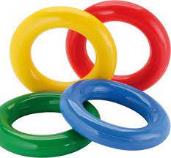 Verbeterinstrumenten en 4 O systematiek

Interne kwaliteitscontroles

Externe kwaliteitscontroles
Meldingen, klachten, verbetervoorstellen
Feedback van gebruikers
Interne audits
Externe audits
Kwaliteitsindicatoren

Risicoanalyse
Managementreview
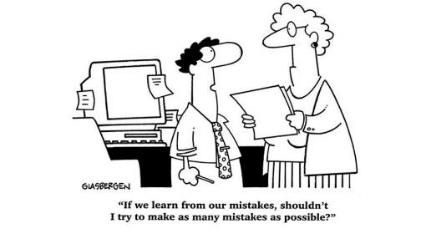 Tijd voor kwaliteit 2
Tijd voor kwaliteit 2
21-2-2024
9
Verbetercyclus 4-O systematiek
Oorzaak
Zoeken naar de grondoorzaak. 
Handig is om 5x waarom te gebruiken.

Omvang
Als je weet wat de oorzaak is wat zou er dan nog meer fout kunnen gaan door deze zelfde oorzaak.
Als dit een probleem is kan het dan ook voorkomen bij een van de andere deellaboratoria.
Komt het incidenteel of vaker voor.
Oplossing
Maatregelen om te voorkomen dat het nog een keer fout gaat.

Operationaliteit
Maak de uitgevoerde maatregelen aantoonbaar. 

Doeltreffendheid: 
Beoordeel of de genomen maatregelen doeltreffend zijn. Is het probleem opgelost met de uitgevoerde maatregelen en komt het probleem nu niet meer voor
Tijd voor kwaliteit 2
10
Trendanalyse
Analyse van gebeurtenissen die apart (nog) geen probleem zijn, maar cumulatief wel een bepaalde trend laten zien (tijd/plaats/persoon) waardoor het wel een probleem is of kan worden.
Tijd voor kwaliteit 2
Tijd voor kwaliteit 2
21-2-2024
11
Terugkoppeling sessie 1Meldingen, klachten en verbetervoorstellen’ en “feedback van gebruikers
Opdrachten nog even terughalen
Minisamenvatting van vorige keer
Plenaire terugkoppeling mbt inventarisatie hoe meldingen binnenkomen.(1) 
Korte presentatie van twee tot drie dia’s
Analyse van een melding (2) 
Traject van een verbeterproject (3)
Evaluatie: zijn leerdoelen behaald?
21-2-2024
12
Tijd voor kwaliteit 2
[Speaker Notes: En maandag vragen wie wil toelichten of vragen heeft. Streven naar 3 , als het kan meer mensen. Evt. nog persoonlijke terugkoppeling.]
Terugkoppeling sessie 1Meldingen, klachten en verbetervoorstellen’ en “feedback van gebruikers
Opdrachten nog even terughalen
Minisamenvatting van vorige keer
Plenaire terugkoppeling mbt inventarisatie hoe meldingen binnenkomen.(1) 
Korte presentatie van twee tot drie dia’s
Analyse van een melding (2) 
Traject van een verbeterproject (3)
Evaluatie: zijn leerdoelen behaald?
21-2-2024
13
Tijd voor kwaliteit 2
[Speaker Notes: En maandag vragen wie wil toelichten of vragen heeft. Streven naar 3 , als het kan meer mensen. Evt. nog persoonlijke terugkoppeling.]
Terugkoppeling sessie 1Meldingen, klachten en verbetervoorstellen’ en “feedback van gebruikers
Opdrachten nog even terughalen
Minisamenvatting van vorige keer
Plenaire terugkoppeling mbt inventarisatie hoe meldingen binnenkomen.(1) 
Korte presentatie van twee tot drie dia’s
Analyse van een melding (2) 
Traject van een verbeterproject (3)
Evaluatie: zijn leerdoelen behaald?
21-2-2024
14
Tijd voor kwaliteit 2
[Speaker Notes: En maandag vragen wie wil toelichten of vragen heeft. Streven naar 3 , als het kan meer mensen. Evt. nog persoonlijke terugkoppeling.]
Leerdoelen sessie 1
De AIOS heeft kennis van de tools waarmee medewerkers en aanvragers input voor verbetering kunnen leveren aan het laboratorium

De AIOS kan aan de hand van één of meerdere meldingen:
een risicoclassificatie toepassen om het probleem te categoriseren
de 4O systematiek toepassen 
een trendanalyse doen
een verbetersuggestie formuleren
21-2-2024
15
Tijd voor kwaliteit 2
Programma sessie 2
Terugkoppeling sessie 1:
Meldingen, klachten en verbetervoorstellen’ en “feedback van gebruikers
Introductie opdracht sessie-2: 
audits
21-2-2024
16
Tijd voor kwaliteit 2
Leerdoelen sessie 2: audits
De AIOS heeft kennis van de systematiek van de verschillende soorten audits en de gebruikte terminologie.

De AIOS kan aan de hand van afwijkingen die zijn vastgesteld in een interne en een externe audit.
Grondoorzaken formuleren door vijf keer de “waarom” vraag te stellen
de 4O systematiek adequaat toepassen
21-2-2024
17
Tijd voor kwaliteit 2
Audits:
Interne audits

Externe audits (RvA)
21-2-2024
18
Tijd voor kwaliteit 2
[Speaker Notes: interactiever, vragen of ze weten wat? Dat?. Vraag stellen en reactie vragen. Gaandeweg de presentatie]
Interne audits: planningscyclus en uitvoering
AUMC: Jaarlijks alle normelementen en alle scope-elementen, drie-jaarlijks alle (deel)labs. Wordt in de toekomst meer risico gericht.
Voorbereiding
Scope-elementen: SOP’s lezen
Normelementen: Vragen verzinnen
Gesprekspartners: van te voren bekend maken (functies)
Audit uitvoeren
Rapportage
Benoemen wat goed gaat
Afwijkingen en opmerkingen
Aanbevelingen
21-2-2024
19
Tijd voor kwaliteit 2
[Speaker Notes: Alle normelementen
Alle scope-elementen: toelichten]
Externe audits:planningscyclus en uitvoering
Cyclus van 4 jaar:
Eerste jaar: groot team, meestal 2 dagen
Tweede, derde en vierde jaar: herhaalbezoeken, kleiner team, 1 dag

Elke cyclus alle normelementen en alle scope-elementen

Rapport: 
Benoemen wat goed is
Afwijkingen scoren in NCB en NCA
Opmerkingen
21-2-2024
20
Tijd voor kwaliteit 2
[Speaker Notes: Afwijkingen scoren in NCB en NCA: toelichten]
Terminologie
NEN en ISO-15189
Normelementen
Scope-elementen: relatie met testen
Flexibele scope
RvA 
NCA, NCB
Teamsamenstelling externe auditteam
Vakdeskundige
Rol teamleider
21-2-2024
21
Tijd voor kwaliteit 2
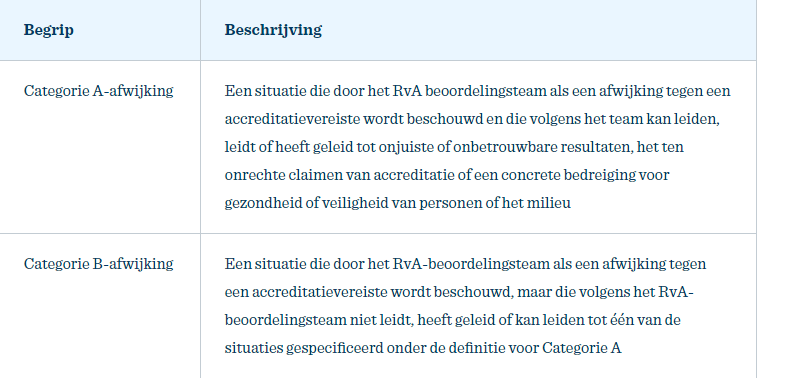 Tijd voor kwaliteit 2
22
Afhandeling van afwijkingen
Interne audit en Externe audit

NCA: alles uit je handen laten vallen en oplossen. Reduceren naar NCB?
NCB: 4 O systematiek en actieplan: oplossen basisoorzaak
Opmerkingen: oplossen
21-2-2024
23
Tijd voor kwaliteit 2
Opdracht: 4 O’s
Zoek in de rapporten van de laatste interne audit van jouw (deel)lab of van de audit waar je hebt meegelopen twee afwijkingen score 3:
Eén waarvan je vindt dat de 4O systematiek goed is toegepast
Eén waarbij je het anders zou doen

Zoek in de rapporten van de laatste externe audit naar twee NCB’s 
Eén waarvan je vindt dat deze goed is afgehandeld
Eén waarbij je het anders zou doen
Focus op het vinden van de basisoorzaak
21-2-2024
24
Tijd voor kwaliteit 2